INTERNATIONAL SOS JOURNEY PLANNER
May 2022
Do NOT travel if you are sick.
If you have decided to travel:
See our video on tips for safe return to travel 
Ensure your COVID-19 vaccination is up to date, including a booster if available and recommended.
Familiarise yourself with travel restrictions, quarantine requirements, testing, screening and other procedures at your destination and after you return. See the COVID Trip Planner
Wherever possible use electronic devices (tickets, apps, payments, check-in) to minimise multiple people handling your items. Download the relevant COVID apps for your destination.
Know the requirements on wearing masks, rules on social distancing, security threats and the COVID-19 situation.
COVID-19 PERSONAL TRAVEL, PREPARATION AND PREVENTION ADVICE
If you have decided to travel (continued):
Carry and use your own personal hygiene kit, including hand sanitiser, disinfectant wipes, face masks and gloves.
Avoid touching shared objects as much as is practical – don’t touch handrails / door knobs etc. unless essential.  If you have to touch objects which are handled by many people use hand sanitiser promptly afterwards and ensure you do not touch your face.
In public areas, as much as possible, keep 1-2 metres away from others. When queuing abide by any distance markers.
COVID-19 PERSONAL TRAVEL, PREPARATION AND PREVENTION ADVICE
COVID-19 TRAVELLER JOURNEY
BEST PRACTICES
BEFORE YOU TRAVEL BY PLANE
Reconfirm your flight departure date and time, as last minute changes can occur. 
Ensure your documentation, including vaccination and test results, are available and in the format required by the authorities at your destinations.
Make sure you are aware of any changes to your airline’s check-in procedures or any new onboard measures that must be adhered to.
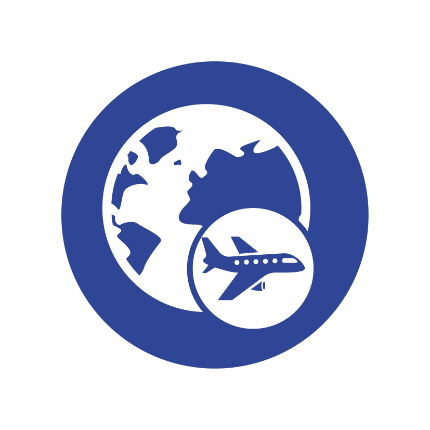 Allow extra time at the airport. It may take longer than normal to check in and clear security.
In the airport, wear your face mask at all times.
If possible, check in online and download the airline’s app, save your boarding pass on your phone. 
Use bag drop-off locations and self tag your bags, if permitted.  
Use contactless payment and consider pre-ordering food using restaurant apps. 
Consider taking food and beverages on board, check with the airline as some products may not be permitted.
Use electronic gates at passport control where available.
Day of departure
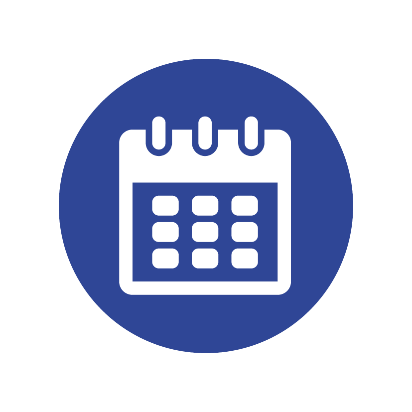 Wear your face mask. 
Keep your distance from crew members and other passengers where possible. 
Wipe down your tray table and arm rests with disinfectant wipes.
Try to remain seated as much as possible during the flight. Avoid walking around the aircraft, perform exercises in your seat.
Consider choosing a window seat to reduce contact with crew and passengers walking in the aisle. However, bear in mind that an aisle seat allows easier access to bathroom.
Carry your own pen for any landing cards/forms you may need to fill in.
On the airplane
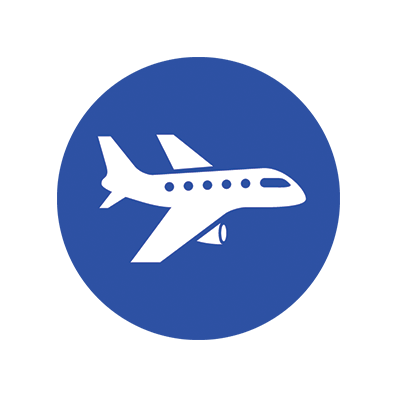 Choose a hotel that uses enhanced hygiene and cleaning protocols. Download the hotel app for the latest information. 
You may have your temperature checked or be asked to complete a health declaration before being allowed into the hotel. 
If possible, check in and check out online to reduce face-to-face interaction with hotel staff. Use key drop-off points in available. 
When using a lift, consider wearing a mask and avoid the lift if it is crowded (wait for the next one).
Use electronic keys via the app if available.
Carry your own bags and wear a face mask until you are inside your room.
At your accommodation
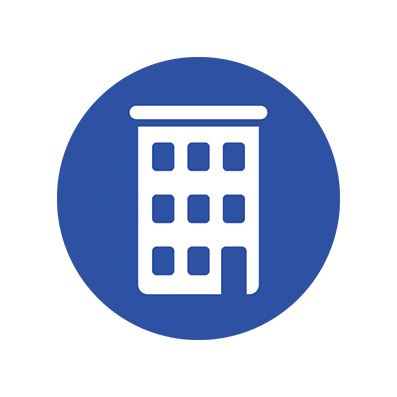 Wear a mask and minimise time in shared transport. Choose options with as few passengers in the vehicle as possible (e.g. private car). 
If you are taking public transport – consider sanitising your personal area with disposable cleaning wipes (e.g. arm rests, tray tables, seat, head rest). 
Comply with social distancing rules in the vehicle, seats that need to be left free may be marked. Please check local country rules as these may differ.
Wherever possible, handle your luggage yourself.
Choose rental car companies that use enhanced cleaning protocols.
Improve ventilation in the vehicle by opening the windows or setting the ventilation/air-conditioning on non-recirculation mode.
Ground transportation
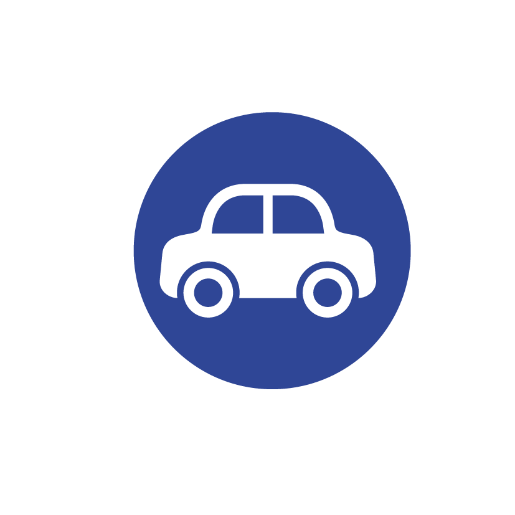 Wear a mask.
Travel at quieter times if you can.
Comply with seating requirements – seats may be marked as unavailable to comply with social distancing.
Bring your own refreshments for the journey, usual catering services may not be available. 
Download the railway line’s mobile app and carry e-tickets to reduce contacts. 
Allow plenty of time to reach your train. It may be boarding earlier than usual to give everybody enough time to be seated.
Rail travel
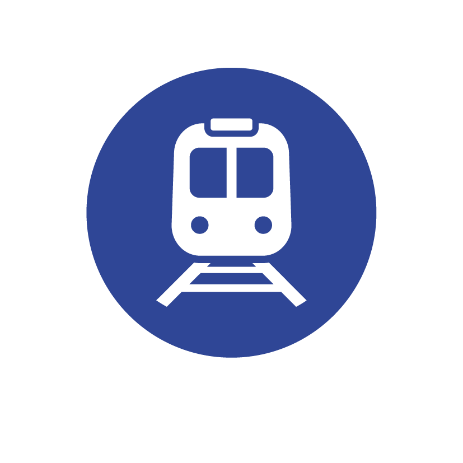 www.internationalsos.com